USS Lead Superfund Site
[Speaker Notes: NPL listing process 
Now able to spend Fed dollars]
Topics
Superfund Program

Superfund Process/Timeline

USS Lead upcoming Schedule

Questions/Discussion
USS Lead Schedule
Remedial Investigation 2010
Cleanup Study
Feasibility Study 2011
Evaluation of Cleanup Options
Proposed Plan late 2011
EPA Proposes Cleanup
Record of Decision early 2012
EPA Selects Cleanup
USS Lead Schedule cont’
Remedial Design 2012

Remedial Action 2013
[Speaker Notes: Describe study area:  IHC to Parrish, Chicago Ave to 150/151st, note that facility has already has a RCRA closure to address the most contaminated area and show big scoops and pile of stuff at SWMU]
Current Sampling Activities
Technique – Following Superfund Lead-Contaminated Residential Sites Handbook approach
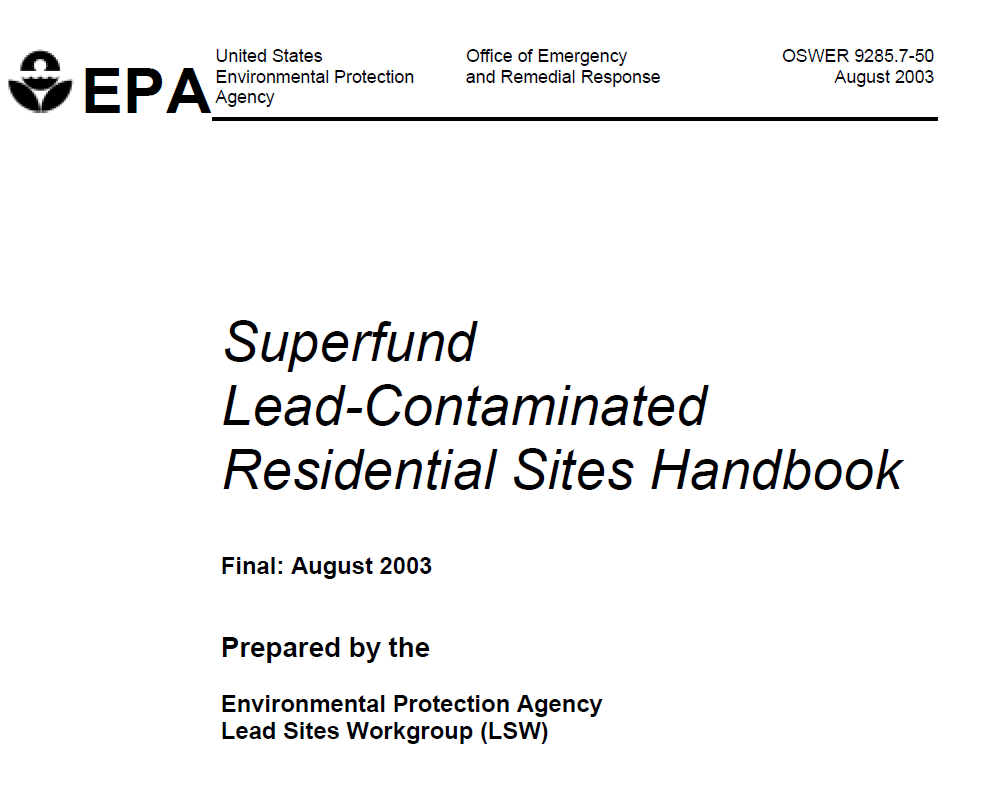 [Speaker Notes: Note that EPA has dealt with a number of these sites across the country and has devised an approach that covers the possibilities]
Current Sampling Activities
Nature and Extent of Contamination
Geographic Range - Attempting “coarse grid pattern” with 1 to 2 properties sampled per block
Depth – collecting samples down to 2 ft (previous work focused on surface)

Phased Approach – this is phase 1 before more focused investigation, probably next summer
Investigation techniques
Composite samples from front and back yards
Individual samples from play areas and gardens
Composite samples from drip lines (or gutter outfalls)
Subset of properties will be sampled for other contaminants besides metals
[Speaker Notes: Note that we are not trying to subdivide yards, but are treating each yard as a single entity that either all stays or all goes.  (Might note that kids will not exclusively use one part of yard, but will wander around)
Play areas and gardens are where people will come into contact with soils, so we pay special attention to them
“Subset” might cause some worries, but I think we can lean on past studies which have shown no other issues than lead.  We are just confirming that in this phase – will dig deeper next time if thios phase shows that we ought to.]
Sampling strategy
[Speaker Notes: Based on USEPA Experience at Residential Lead sites across the country]
Collecting Samples
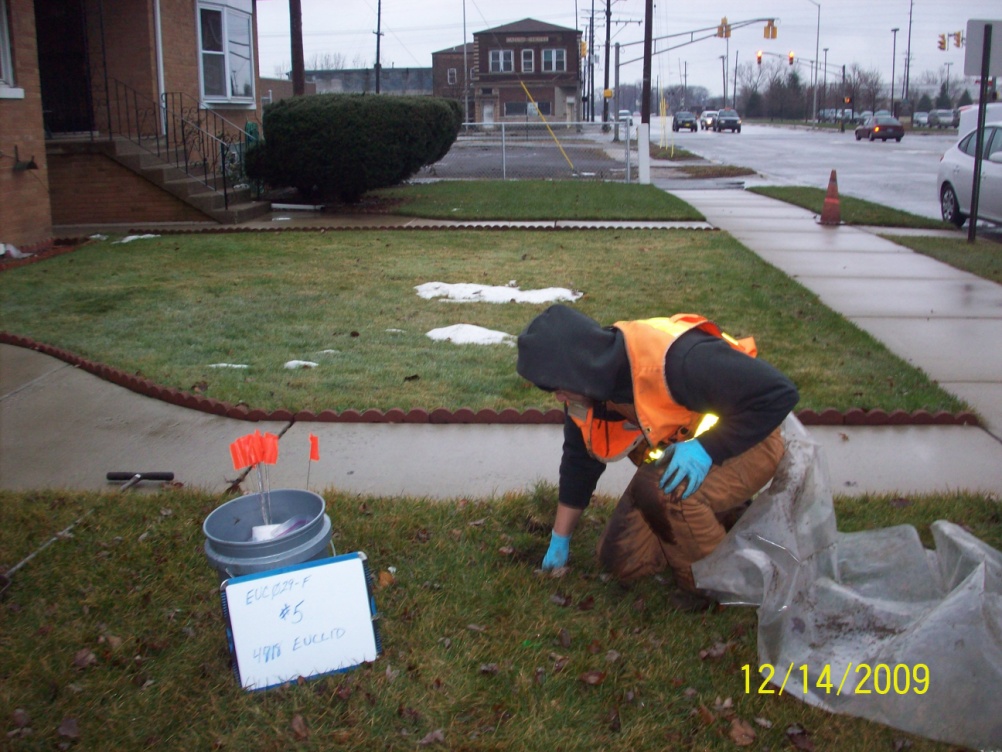 Phase II
Phase II investigation will incorporate results from current sampling
Closer density?
Additional compounds still needed?
Others?

Phase II is expected to commence summer 2010
Contact Information
Michael Berkoff
Berkoff.michael@epa.gov
312-353-8983

Janet Pope
Pope.janet@epa.gov
312-353-0628
Technical Assistance Grant
http://www.epa.gov/superfund/community/tag
Questions/Discussion
http://www.epa.gov/region5superfund/npl/indiana/IND047030226.htm 

http://cfpub.epa.gov/supercpad/cursites/csitinfo.cfm?id=0501433

Fact Sheet about Lead and Health:
http://www.atsdr.cdc.gov/tfacts13.pdf
[Speaker Notes: The ATSDR reference is new – it’s ATSDR’s fact sheet about lead.]
Possible Cleanup strategy